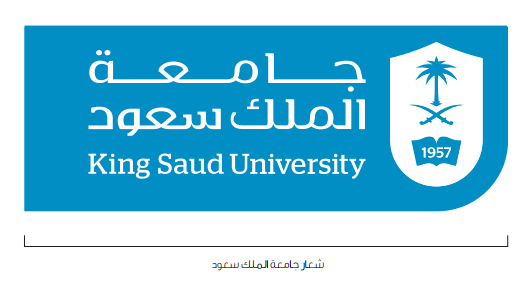 أحكام الإِذْن والمسؤولية الطبية
الوحدة الثامنة
الإِذْن الطبي:
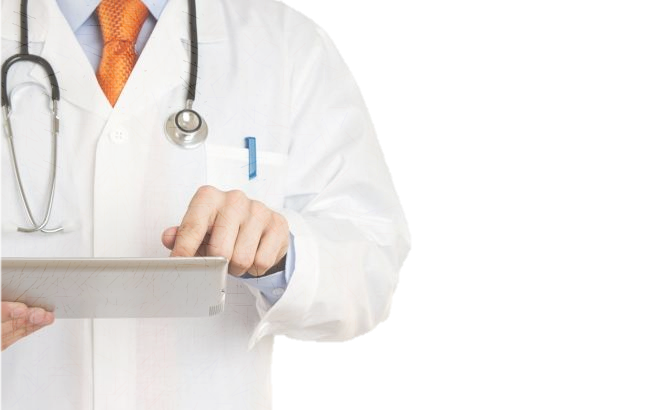 التعريف
1
الأقسام
2
الحكم
3
الشروط
4
شخصية الآذن
5
تعريف الإذن الطبي و أقسامه:
الإذن
مقيد
مطلق
الإِذْن الطبي:
رفع المنع عن الطبيب والطاقم الطبي، للقيام يما يحتاج إليه المريض لعلاجه بعد موافقته، أو من في حكمه. 

* الإذن يكون بـ: 
1- موافقة لفظية. 
2- موافقة خطية.
3- الإشارة: كما في حديث عائشة رضي الله عنها؛ أنها قالت: ( لددنا رسول الله فأشار أن لا تلدوني ).
:يجب على الطبيب ألا يقدم على علاج المريض إلا إذا حصل على الموافقة
الأمر الأول: أن المريض مسؤول عن بدنه.
حكم الإذن  الطبي
الأمر الثاني: أن العلاقة بين الطبيب والمريض علاقة بين أجير و مستأجر.
شروط الإذن الطبي:
شروط الإذن الطبي
أن يكون المأذون به مشروعًا، محققًا لمصلحة المريض.
أن يكون صادرًا من بالغ عاقل مدرك مختار، له أهلية الإِذْن.
أن يشتمل الإذْن على السماح 
بالإجراء الطبي بلفظ صريح، 
أو ما يقوم مقامه.
شخصية الآذن
بالغ
عاقل
قادراً على التعبير عن إرادته
المسؤولية الطبية , والأحكام المتعلقة بها
المسؤولية الطبية
مسقطات     المسؤولية
ثبوت 
 المسؤولية
أنواعها
التعريف
موجباتها
تعريف المسؤولية:
والمسؤولية الطبية ثابتة شرعاً على كل متعدٍ ينتج عن فعله ضرر بالإنسان ,يقول تعالى: يَا أَيُّهَا 
الَّذِينَ آمَنُوا كُتِبَ عَلَيْكُمُ الْقِصَاصُ 
فِي الْقَتْلَى .
وقال رسول الله :( من تطبب, ولا يعلم منه طبٌ قبل ذلك فهو ضامن).
يقصد بالمسؤولية الطبية: (تحمُل الطبيب تبعات إخلاله بالمبادئ المتفق عليها في عُرف المهنة , متى ما أدى ذلك إلى وقوع الضرر على المريض أو التسبب فيه ).
أنواع المسؤولية الطبية
المسؤولية الأخلاقية:
المسؤولية العَقدية :
1- المسؤولية الجنائية:
يترتب هذا النوع من المسؤولية على عدم وفاء الطبيب بمقتضيات العقد المبرم بينه وبين المريض , لأن الواجب عليه أن يبذل مافي وسعه لعلاج المريض.
تترتب هذه المسؤولية على مايلحق بالمريض من أضرار ناتجة عن مخالفة الطبيب قواعد مهنته المعتبرة عند أهلها ,سواء كان ذلك عن عمد أو خطأ.
وهي المسؤولية عما يتعلق بسلوك الطبيب , مثل الصدق والنصيحة , وحفظ السر , والإخلاص في العمل .
موجبات المسؤولية الطبية
4
3
2
1
الجهل بالأصول العلمية للمهنة .
الاعتداء خطئاً.
مخالفة الأصول العلمية المهنية.
الاعتداء عمداً.
وهي تشمل العلوم الثابتة التي أقرها علماء الطب قديماً و حديثاً في فروع الطب ومجالاته المختلفة , و العلوم المستجدة التي يتم اكتشافها حديثاً, متى كانت من جهة طبية علمية معتبرة , وشهد لها الخبراء بصلاحيتها للتطبيق .
كما لو كان المداوي دعياً على الطب , وقد غَّر المريض بادعاء الخبرة , أو كان غير متخصص في الفرع الطبي الذي أقدم على ممارسته .
كأن يرتكب الطبيب أمراً محظوراً يفضي إلى هلاك المريض , أو إتلاف أحد أطرافه أو منافعه , بقصد الأذية أو التنكيل .
وهو مايقع من الطبيب بلا قصد , مع اجتهاده لتلافي حدوثه .
موجبات المسؤولية الطبية
7
6
5
إفشاء مايجب كتمه وكتم ما يجب 
إفشاؤه.
المعالجات 
المحّرمة
رفض المداواة.
نصّ نظام ”مزاولة المهن الصحية“ على أنه : ”يجب على الممارس الصحي الذي يشهد
كعمل جراحة لتغيير الجنس بتحويل الذّكر إلى أنثى , و العكس .
إذ يكون الطبيب مسؤولاً إذا كشف سرً لا تدعوا الضرورة إلى كشفه ,أو كتم سراً يؤدي كتمانه إلى ضرر عام.
ثبوت المسؤولية وترتب الآثار عليها
متى جاوز الطبيب قواعد عمله, وألحق ضرراً بغيره , ثبتت عليه المسؤولية , وصار ملزماً بالعقوبة المرتبة عليه شرعاً , حسب الضرر الواقع من قصاص, أو دية , أو أرش.
المادة 33
المادة 34
المادة 27
المادة 28 29 30 31 32
حدد نظام مزاولة المهن الصحية في المملكة في المادة 33 الجهة المختصة بالنظر فيما يقع من الأطباء من أخطاء جسيمة , تتسبب في وقوع أخطاء على المرضى وهي (الهيئة الصحية الشرعية ).
وقد حددت هذه المادة اختصاصات هذه الهيئة كالآتي: 1- النظر في الأخطاء المهنية الصحية التي ترفع بها المطالبة بالحق الخاص(دية ,تعويض, أرش).
2-النظر في الأخطاء المهنية الصحية التي ينتج عنها وفاة ,أو تلف عضو,أو فقد منفعته .
ونصت هذه المادة بالنظر في التعويضات التي تدفع لمن وقع عليه الضرر جراء الخطأ الطبي الجسيم فنصت على أن ”كل خطأ مهني صحي صدر من الممارس الصِحِّي , وترتب عليه ضرر للمريض, يلتزم من ارتكبه بالتعويض ,وتحدد الهيئة الصحية الشرعية المنصوص عليها في هذا النظام مقدار هذا التعويض , ويعد من قبيل الخطأ المهني الصِحِّي“
فقد تضمنت المواد المسؤولية العقدية عقوباتها المادية و التأديبية المختلفة التي يرجع إليها في حالات التجاوز .
حدد نظام مزاولة المهن الصحية في المملكة    الجهة المختصة بالنظر فيما يقع من الأطباء من أخطاء جسيمة , تتسبب في وقوع أضرار على المرضى.
مُسقِطات المسؤولية الطبية
اتباع الأصول العلمية
الإذن الخاص
الإذن العام
قَصد العلاج
2
1
أن يكون تدخله بناءً على إذن المريض , أو وليه .
يكون بسماح ولي الأمر للطبيب بممارسة أعمال المهنة , وهو ما يعرف اليوم بــ“تصريح وزارة الصحة“.
3
4
أن يكون الباعث على عمله هو إرادة علاج المريض , ورعاية مصلحته .
أن يكون من ذوي المهارة في مهنته , وعلى درجة عالية من التجربة و المعرفة .